Федеральное государственное бюджетное образовательное учреждение высшего образования "Красноярский государственный медицинский университет имени профессора В.Ф. Войно-Ясенецкого"Министерства здравоохранения Российской Федерации
МДК 03.01 Организация деятельности аптеки и ее структурных подразделений
Выполнил: Хилько Ю.Г
Проверил: Казакова Е.Н

Красноярск 2022
Вывеска аптеки
Наименование: АО «Губернские аптеки» ЦРА №356  ЦРА№44.
Адрес аптечной организации: Красноярский край Ермаковский район Ленина 92.
Вид аптечной организации: Аптека.
Форма собственности: Акционерное обество.
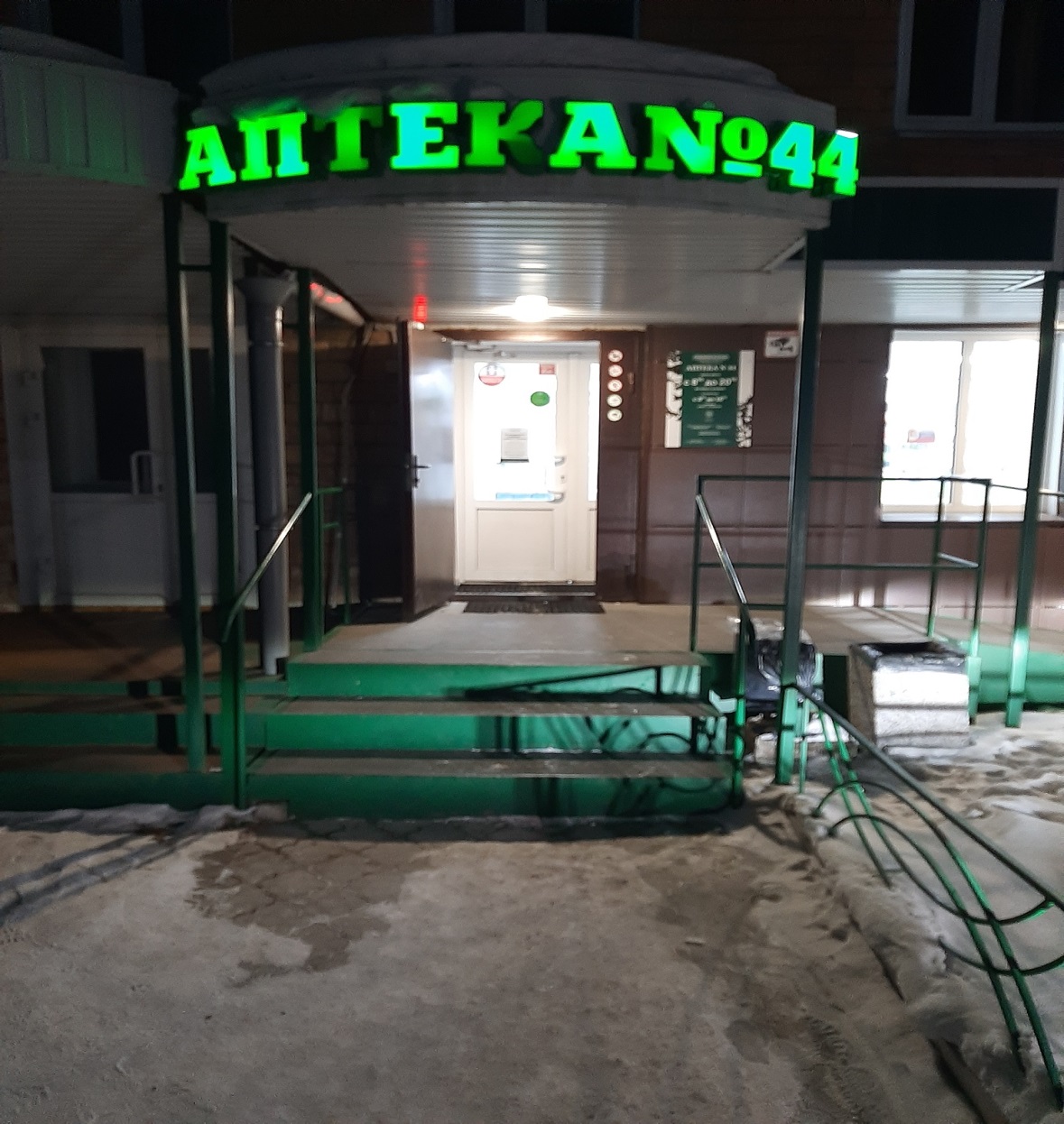 Режим работы
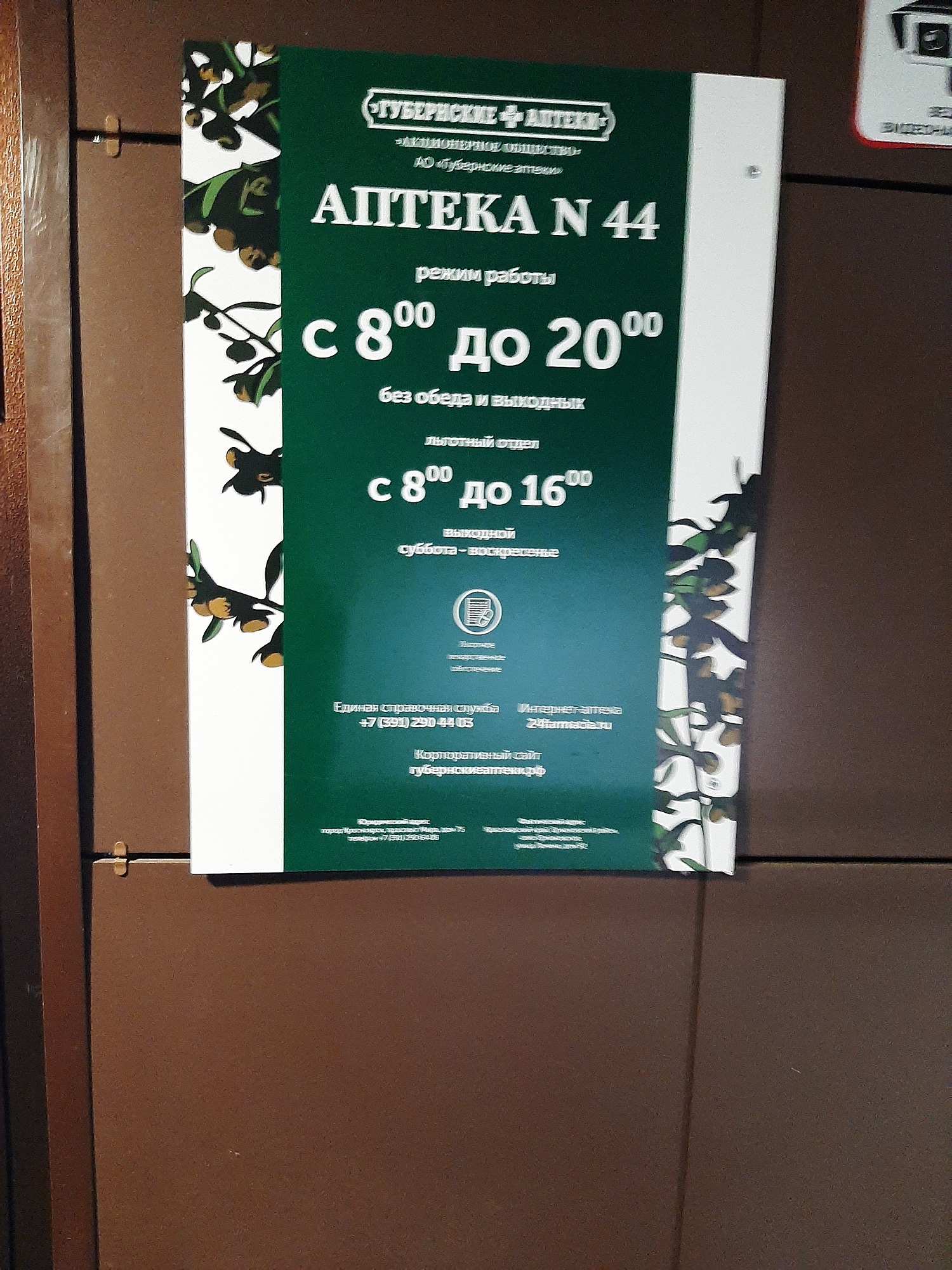 Торговый зал
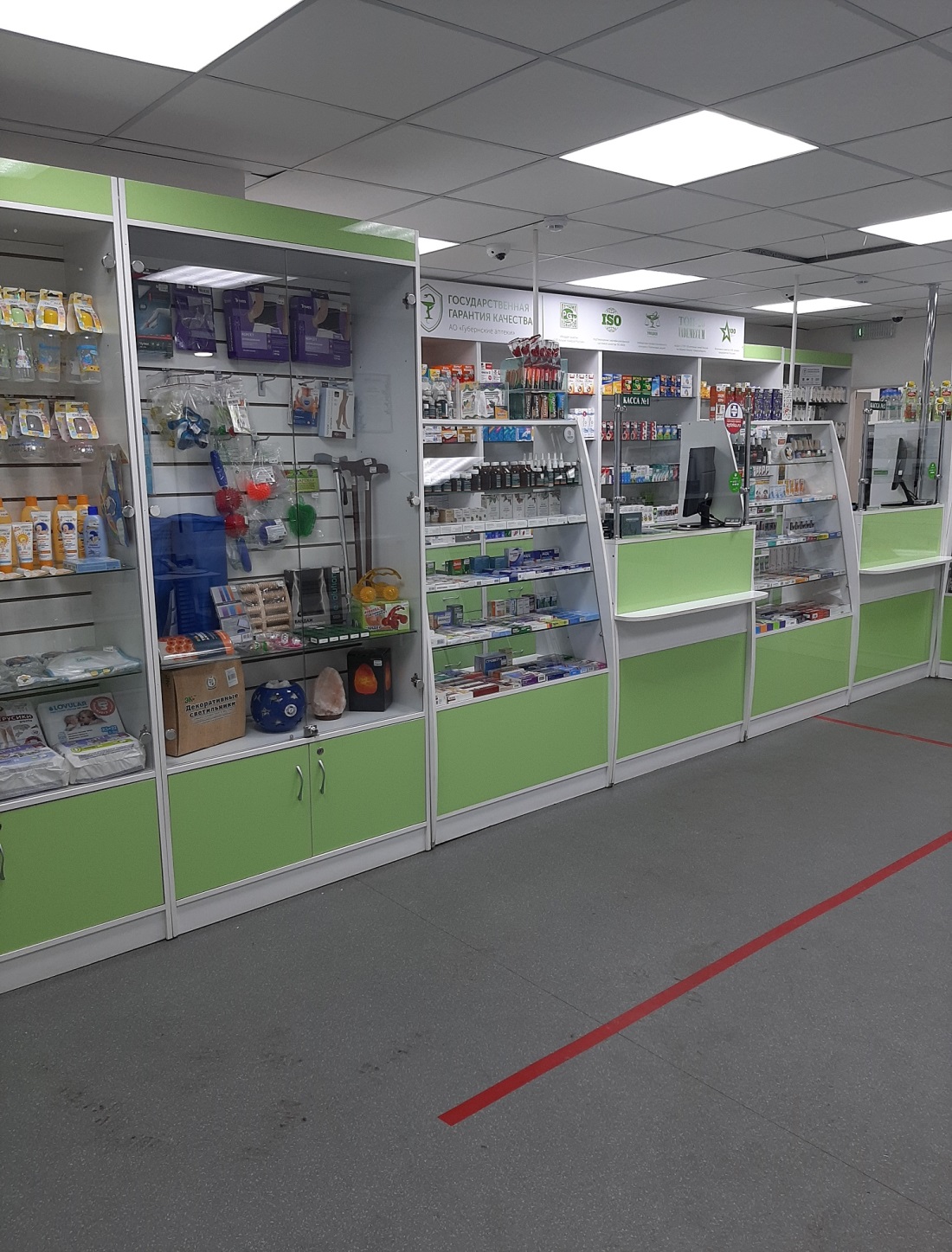 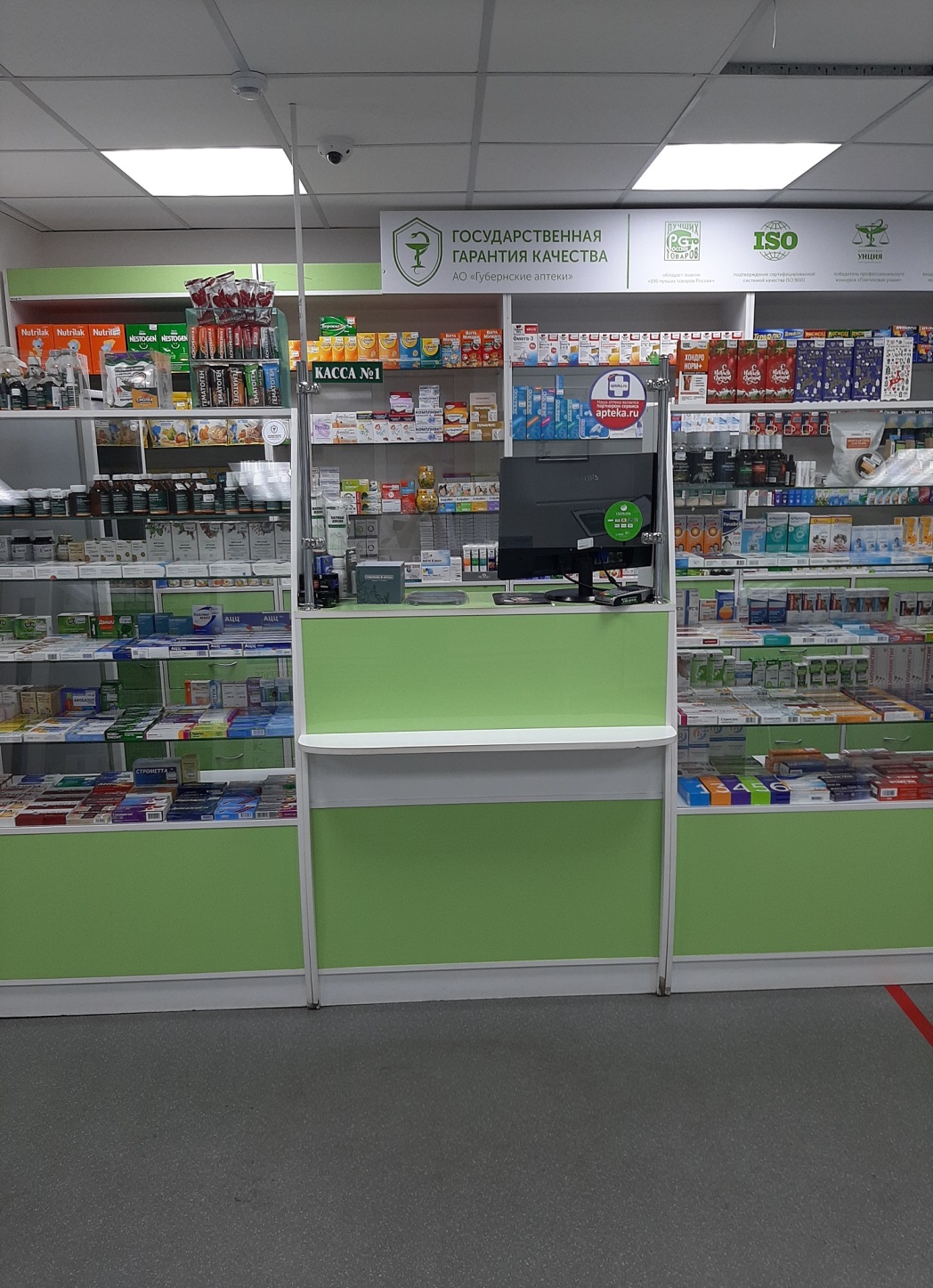 Рабочее место фармацевта
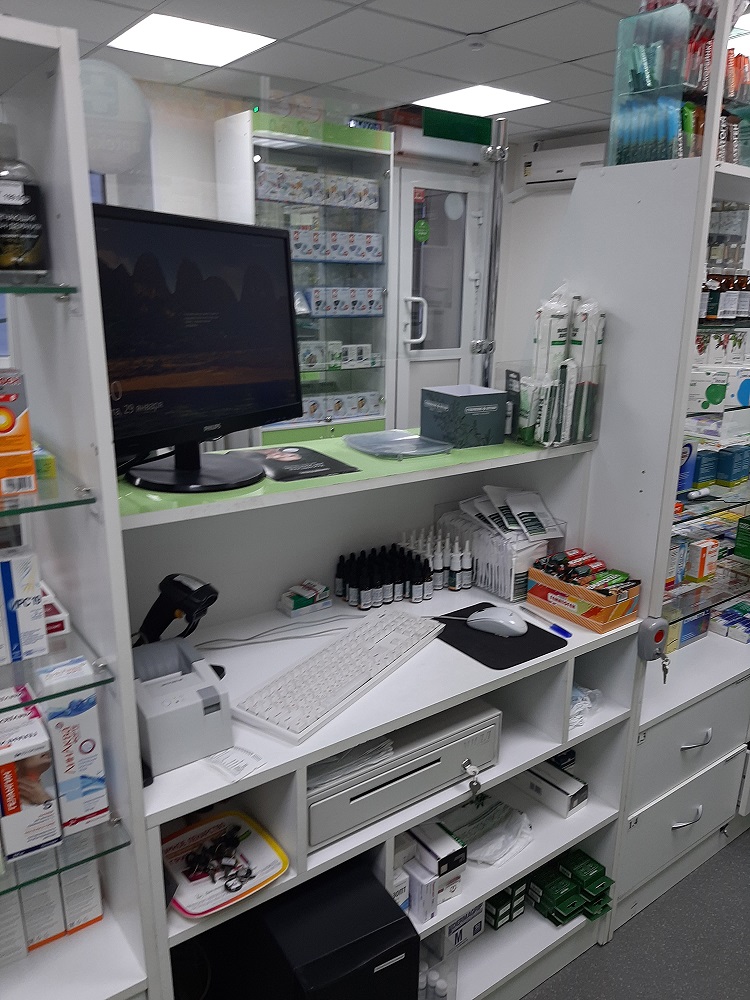 Информационный стенд для посетителей
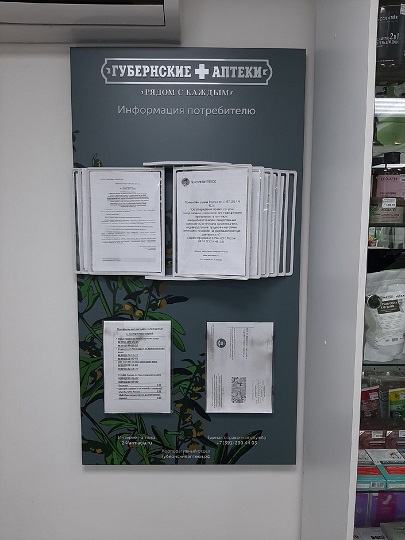 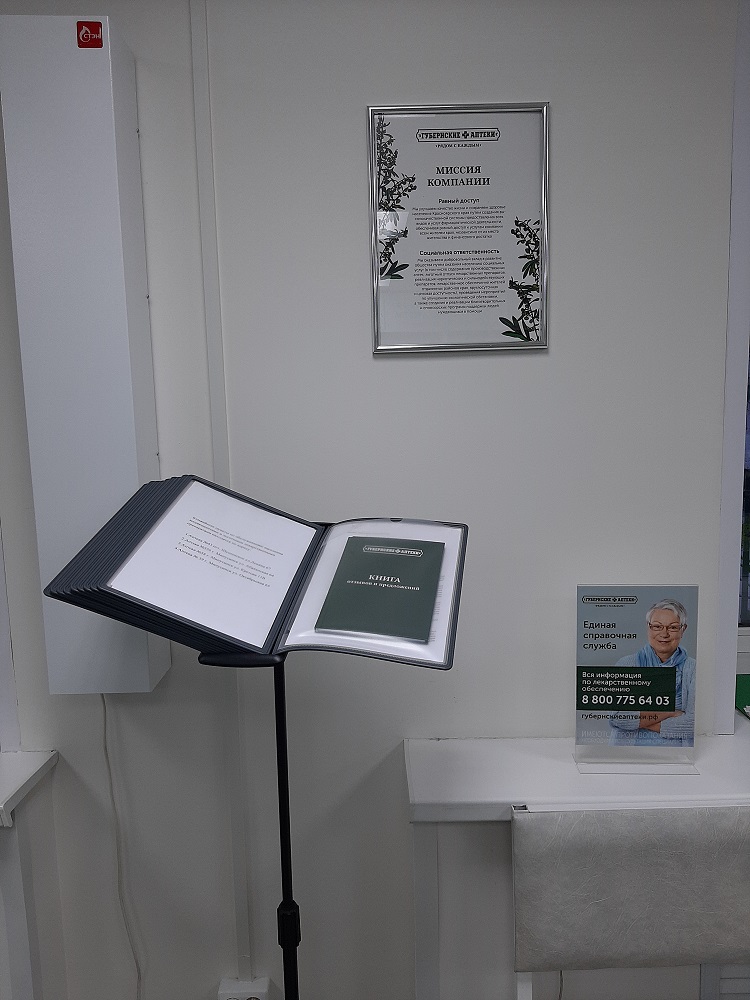 Шкаф для хранения уборочного инвентаря
Промаркированный уборочный инвентарь
Санузел
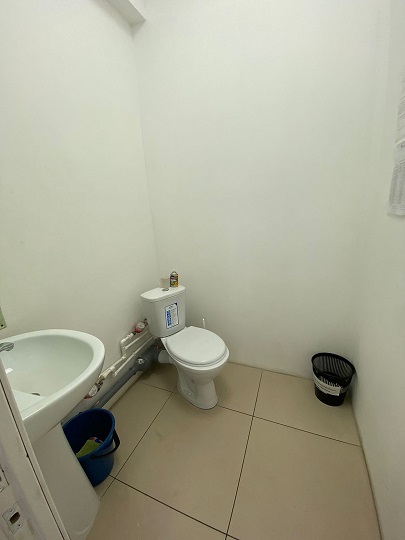 Фармацевт в санитарной одежде
Административно-бытовая зона
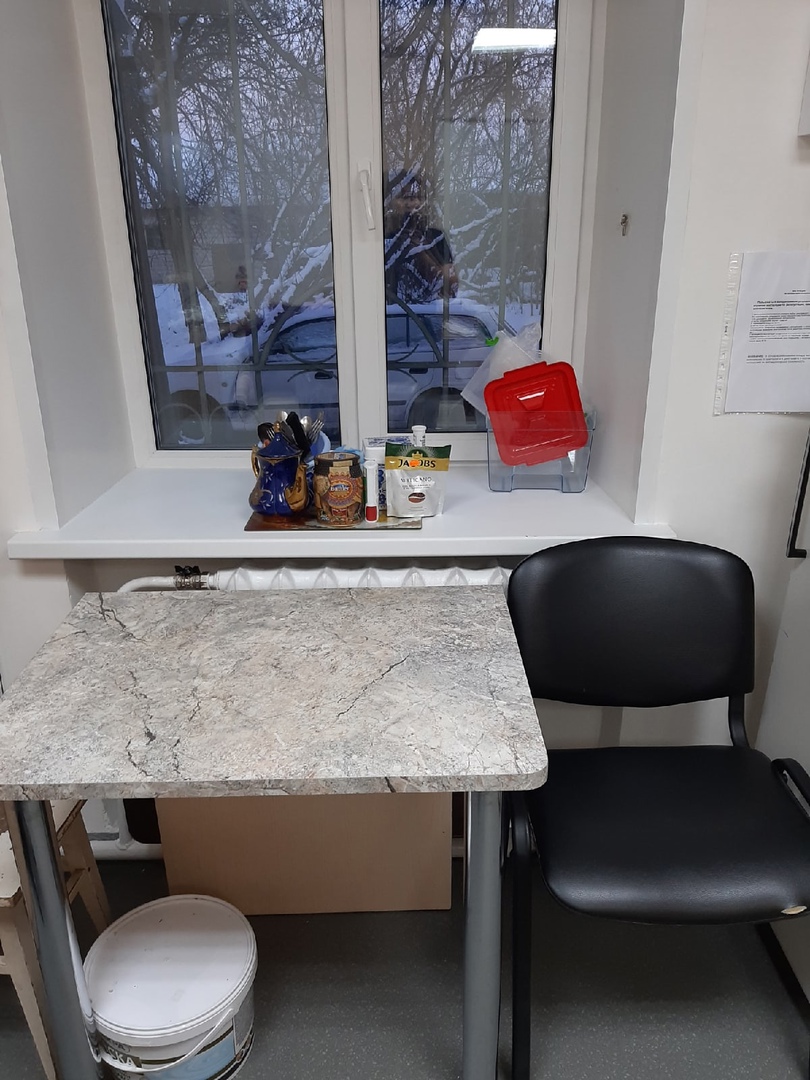 Комната персонала предназначена для отдыха сотрудников
Комната, должна быть оснащена необходимым для этого оборудованием (холодильник, СВЧ, электрический чайник).
Зона хранения верхней и санитарной одежды
Помещения для хранения аптечных товаров
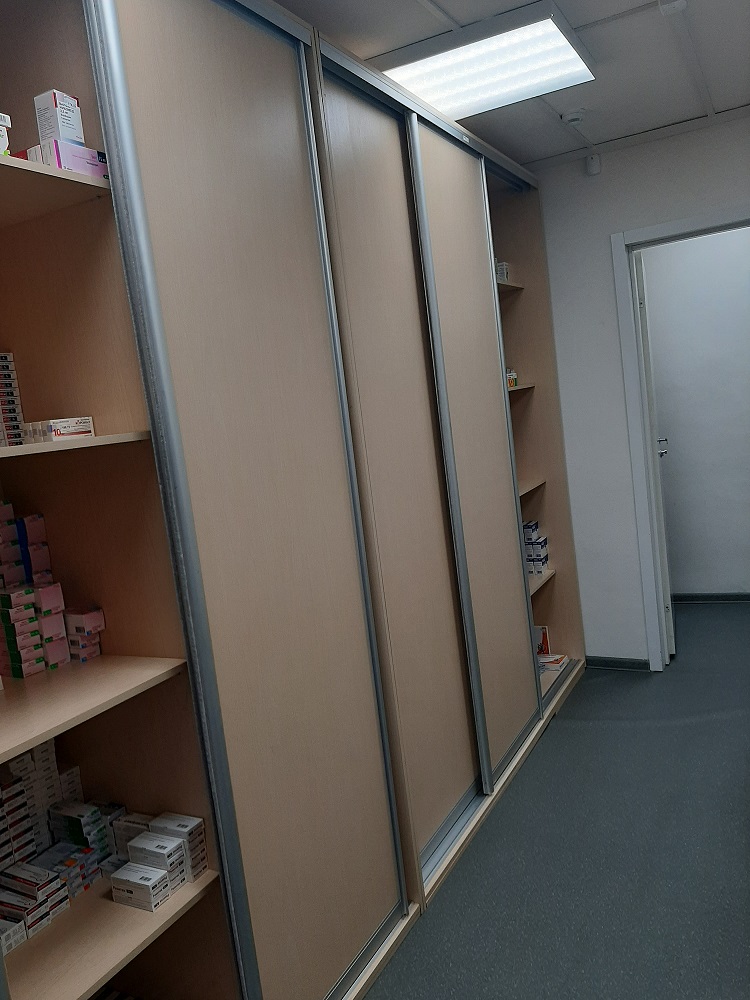 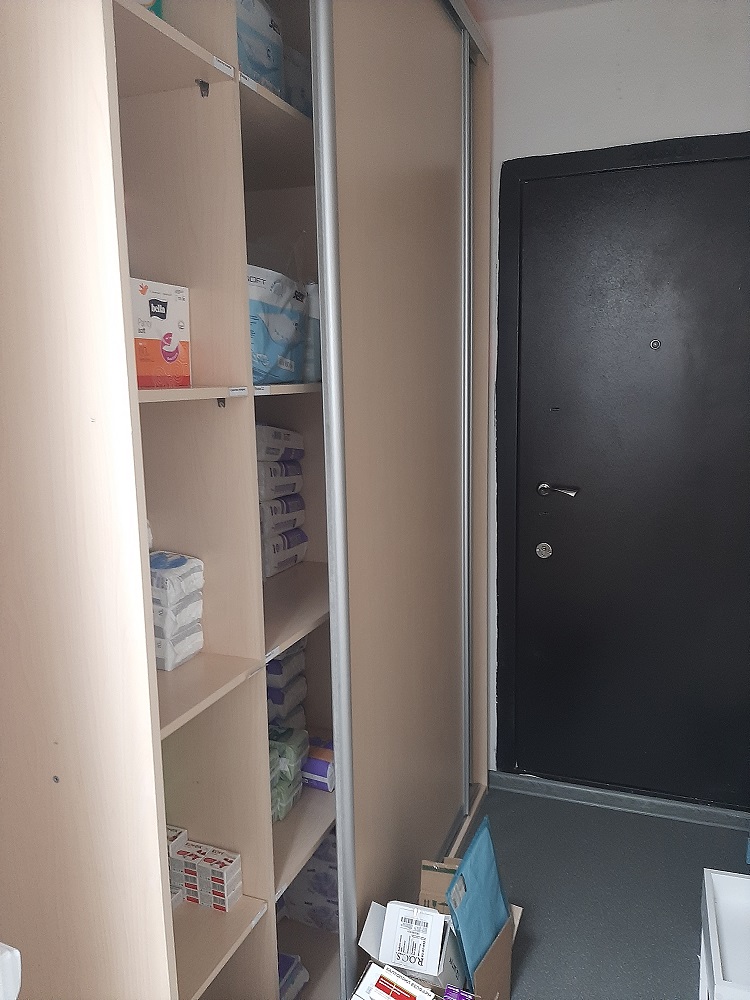 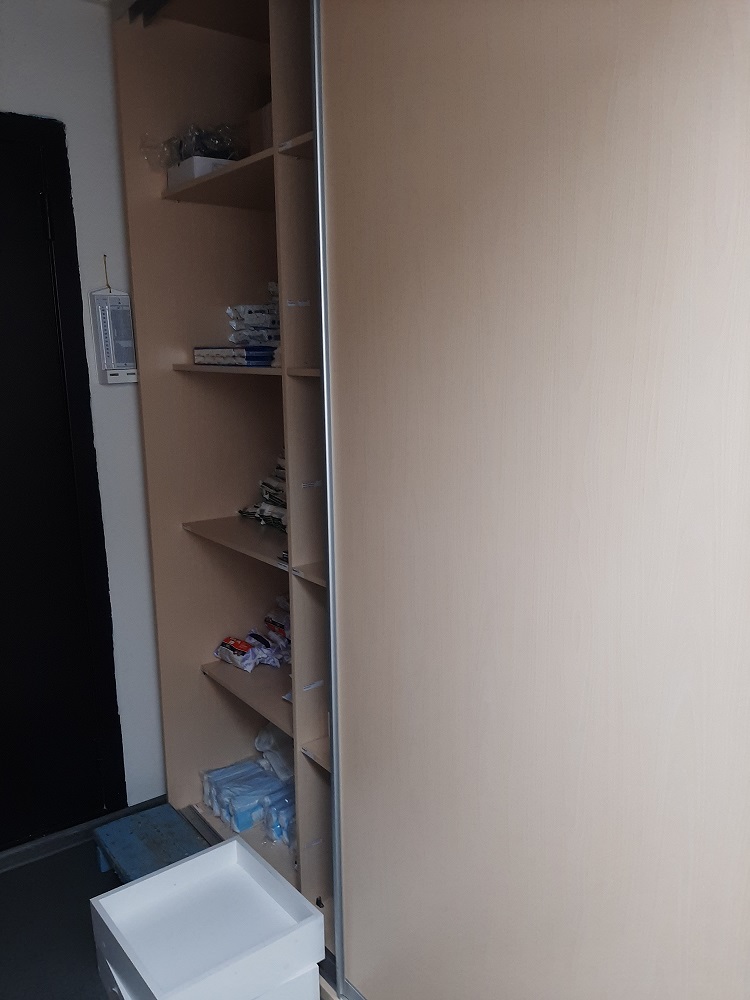 Шкаф для хранения наружных лекарственных препаратов
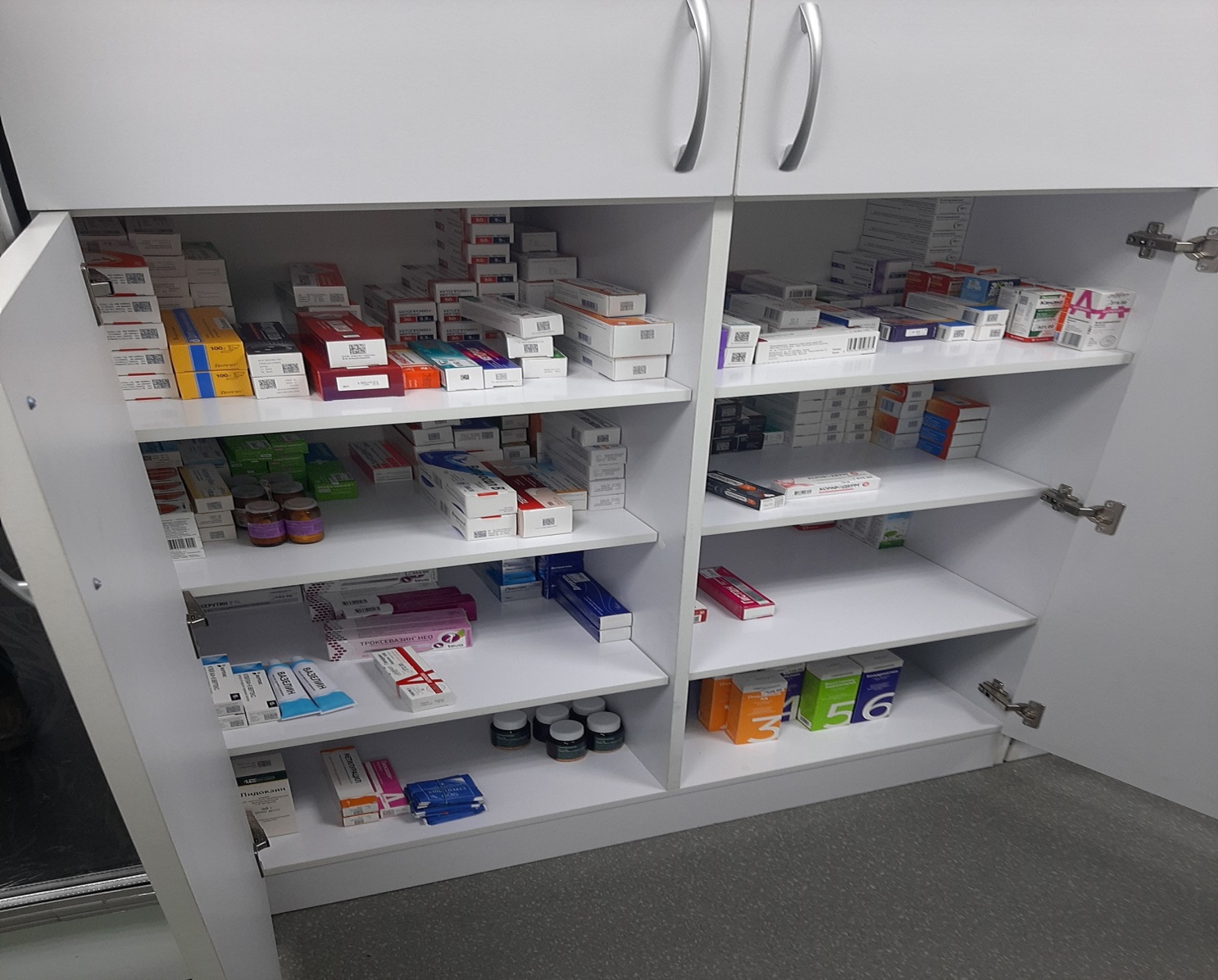 Шкаф для хранения внутренних лекарственных препаратов
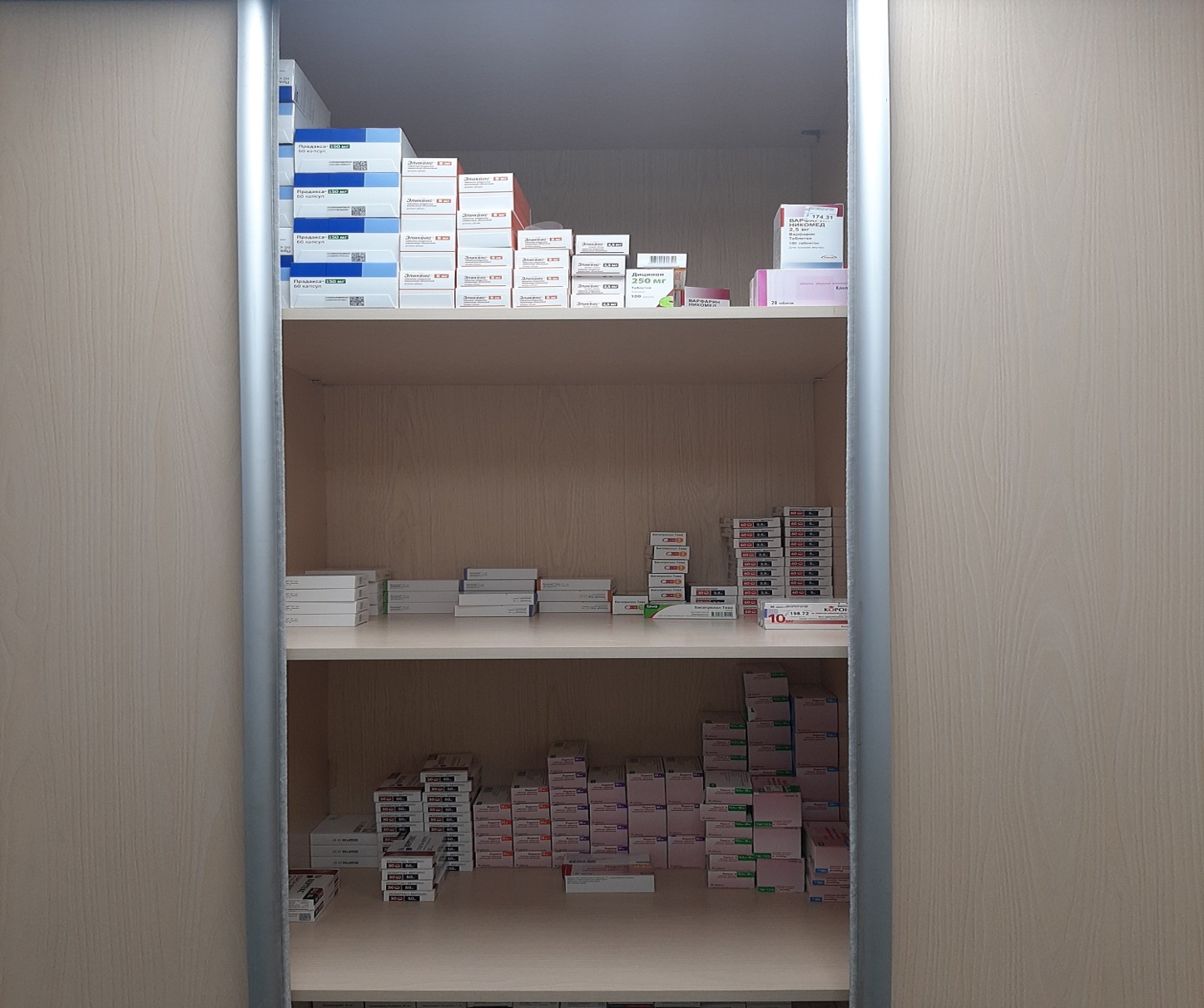 Шкафы для хранения лекарственных препаратов для инъекций
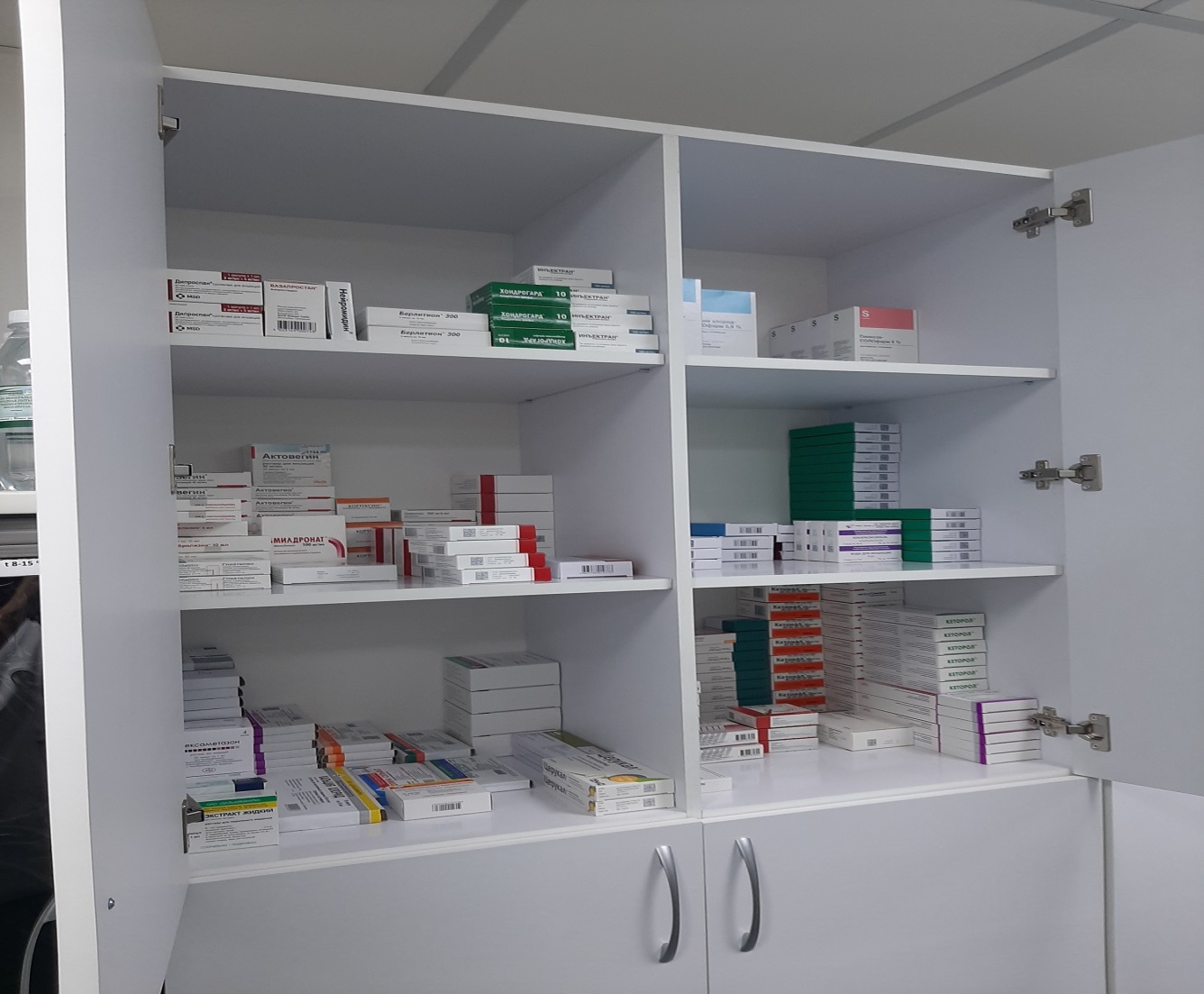 Шкафы для хранения перевязочного материала
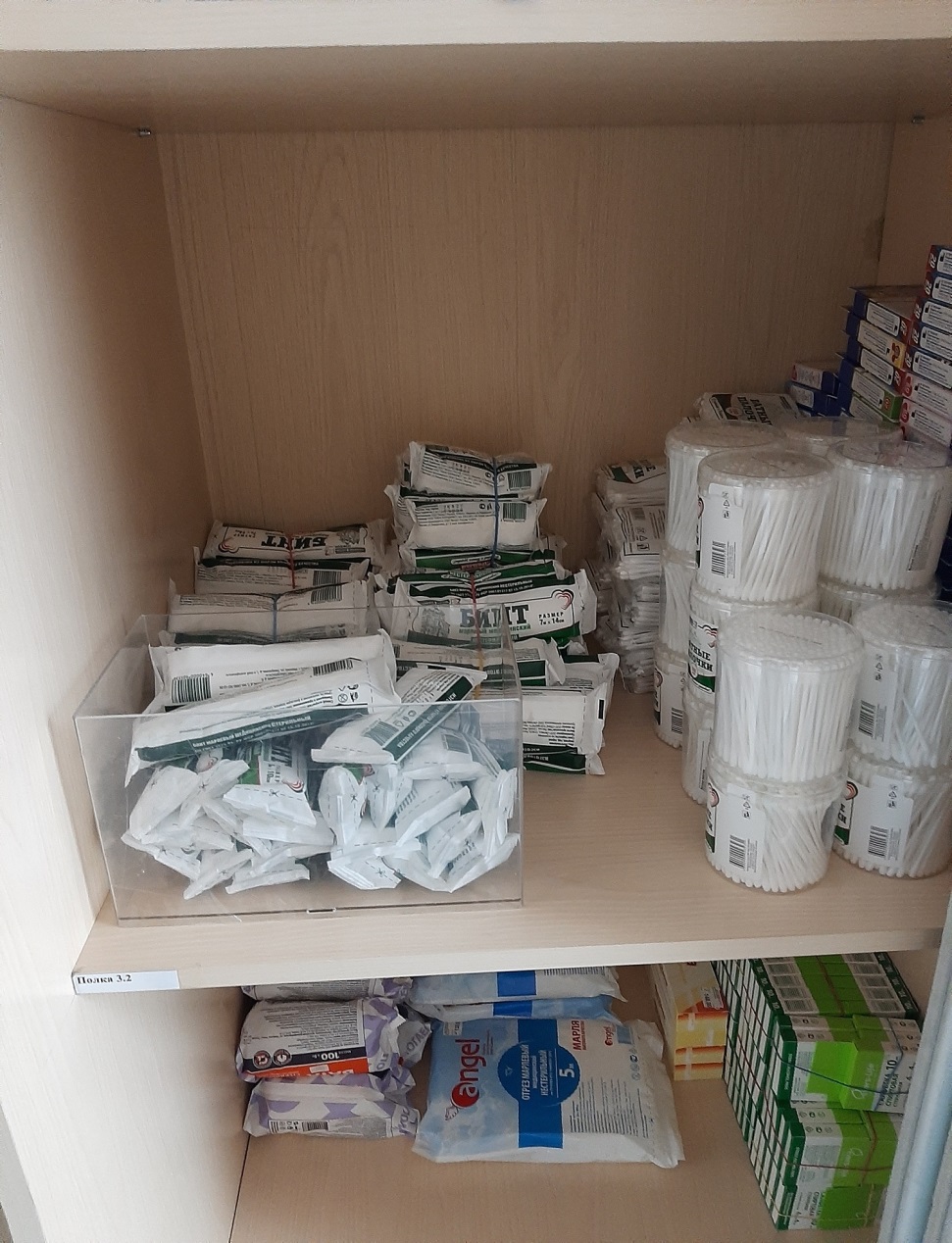 Шкаф для хранения резиновых изделий
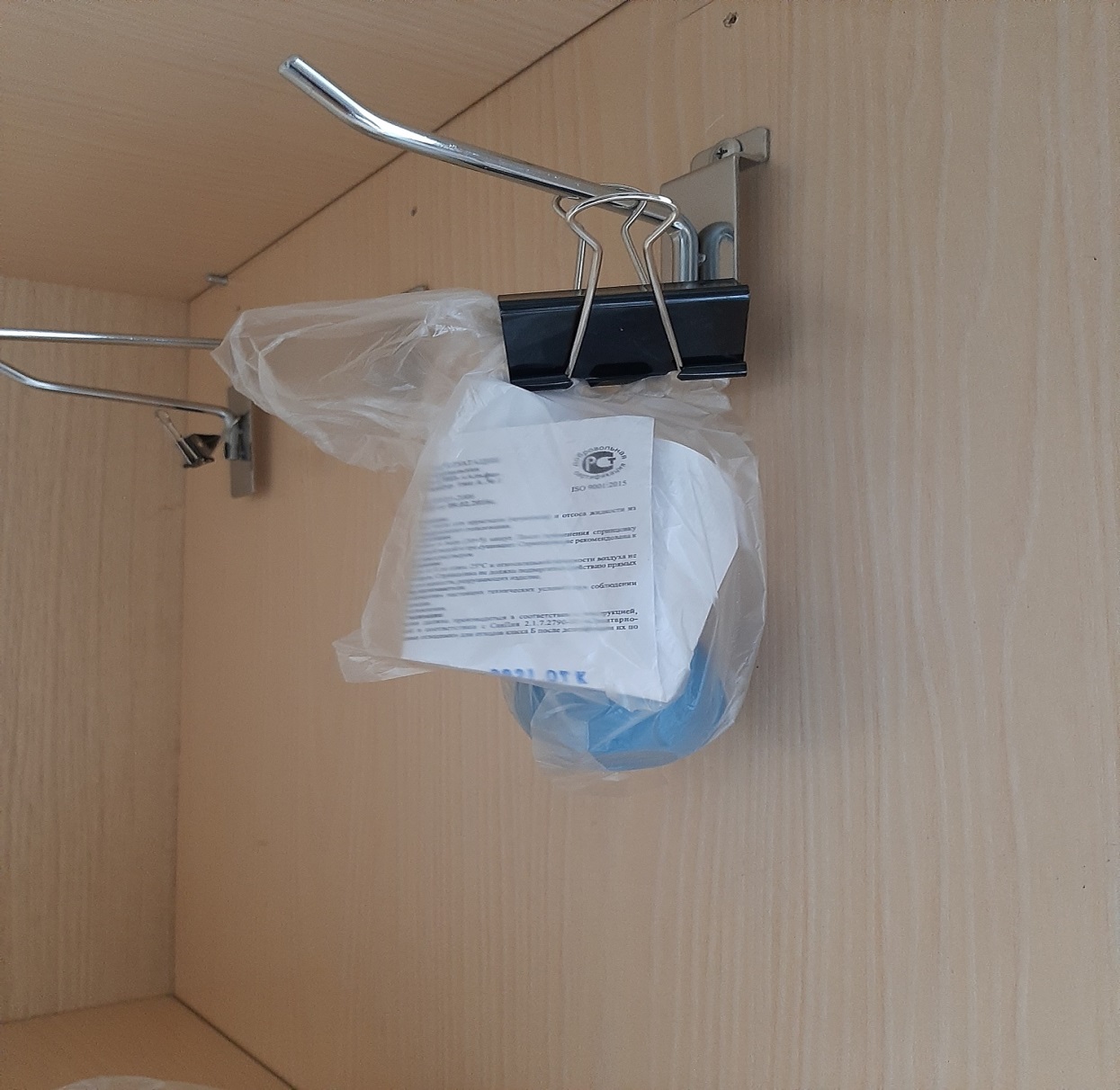 Шкаф для хранения лекарственного растительного сырья.
Шкаф для хранения парафармацевтической продукции
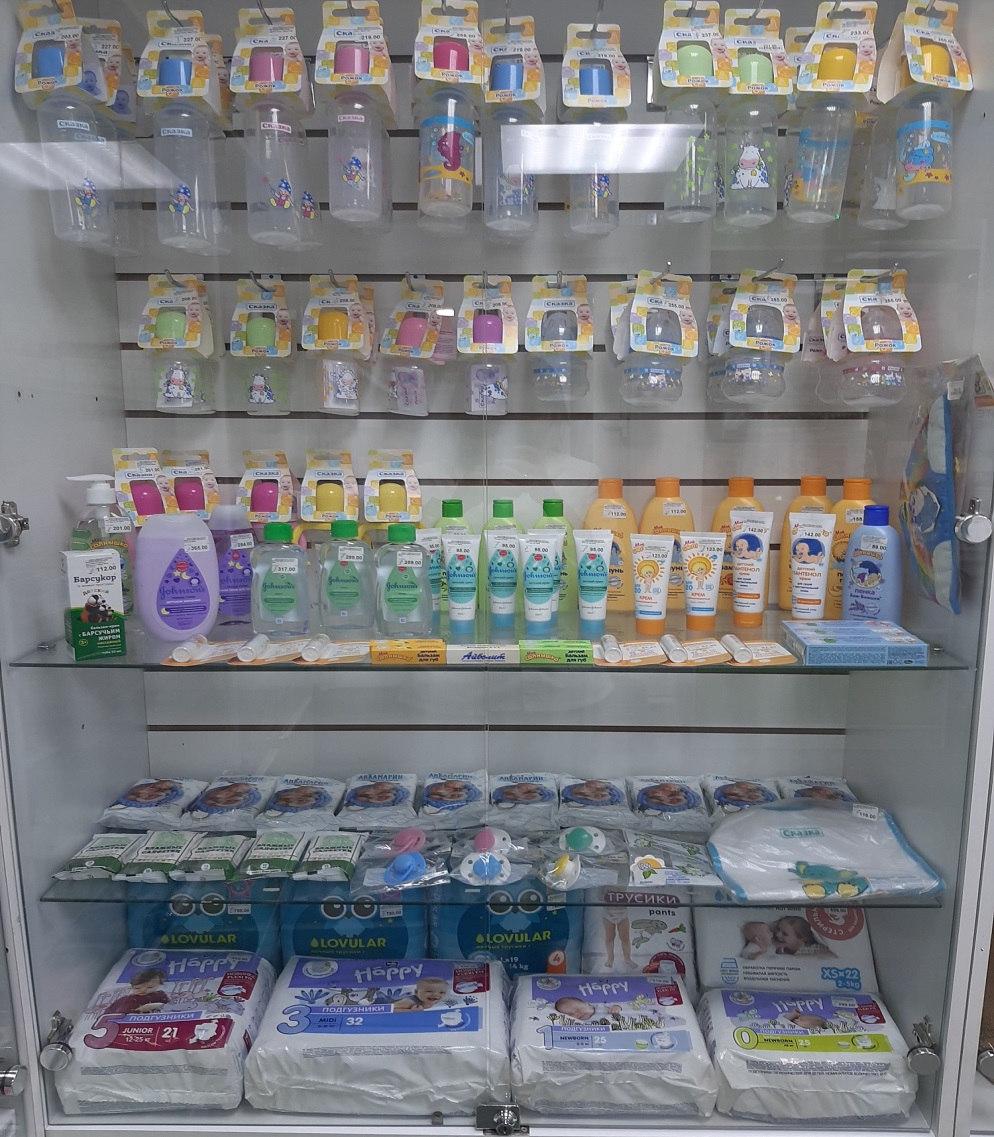 Шкаф для хранения огнеопасных веществ
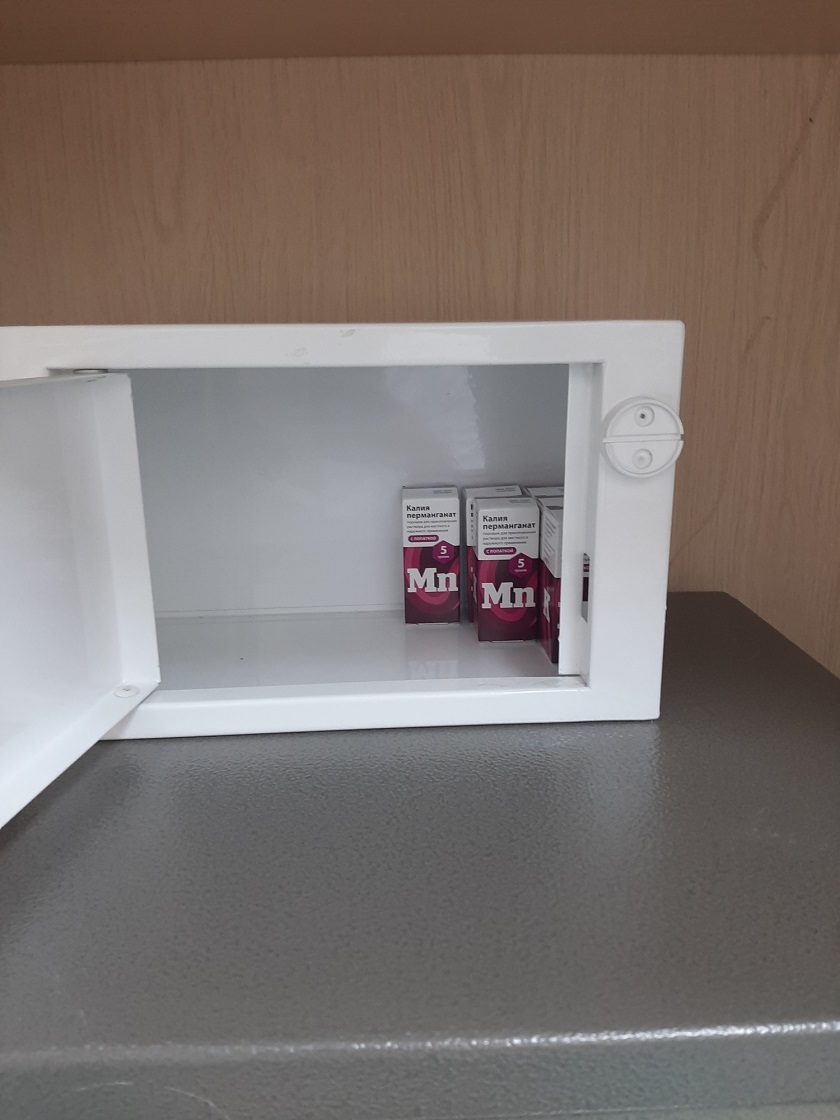 Помещение хранения препаратов, стоящих на предметно-количественном учете
Холодильник
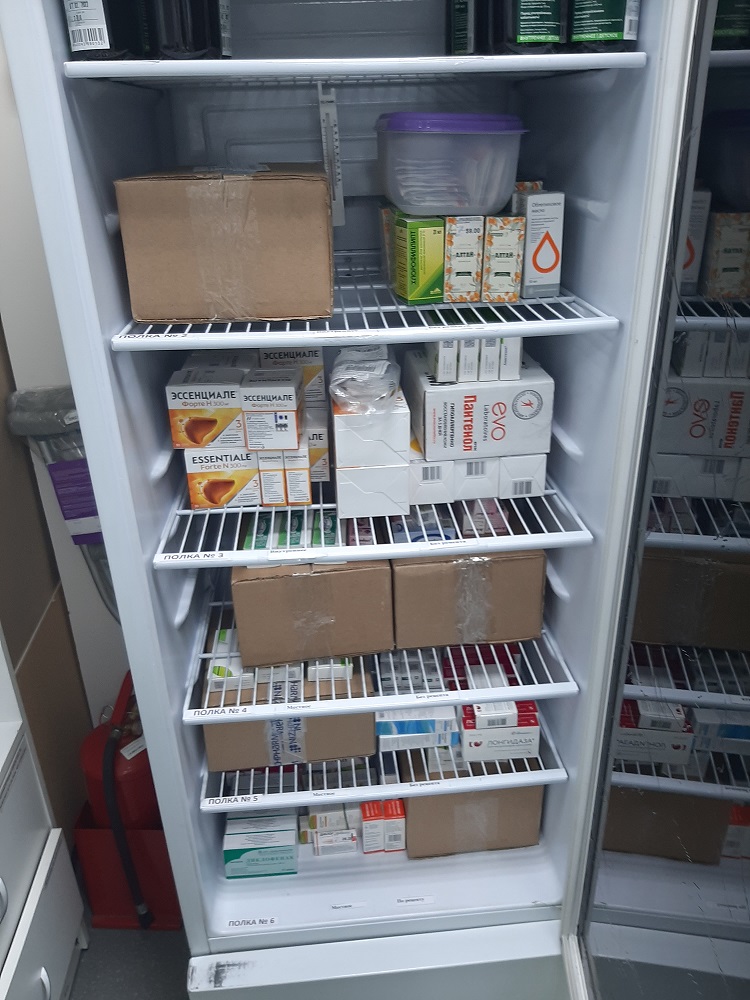 Карантинные зоны хранения лекарственных препаратов
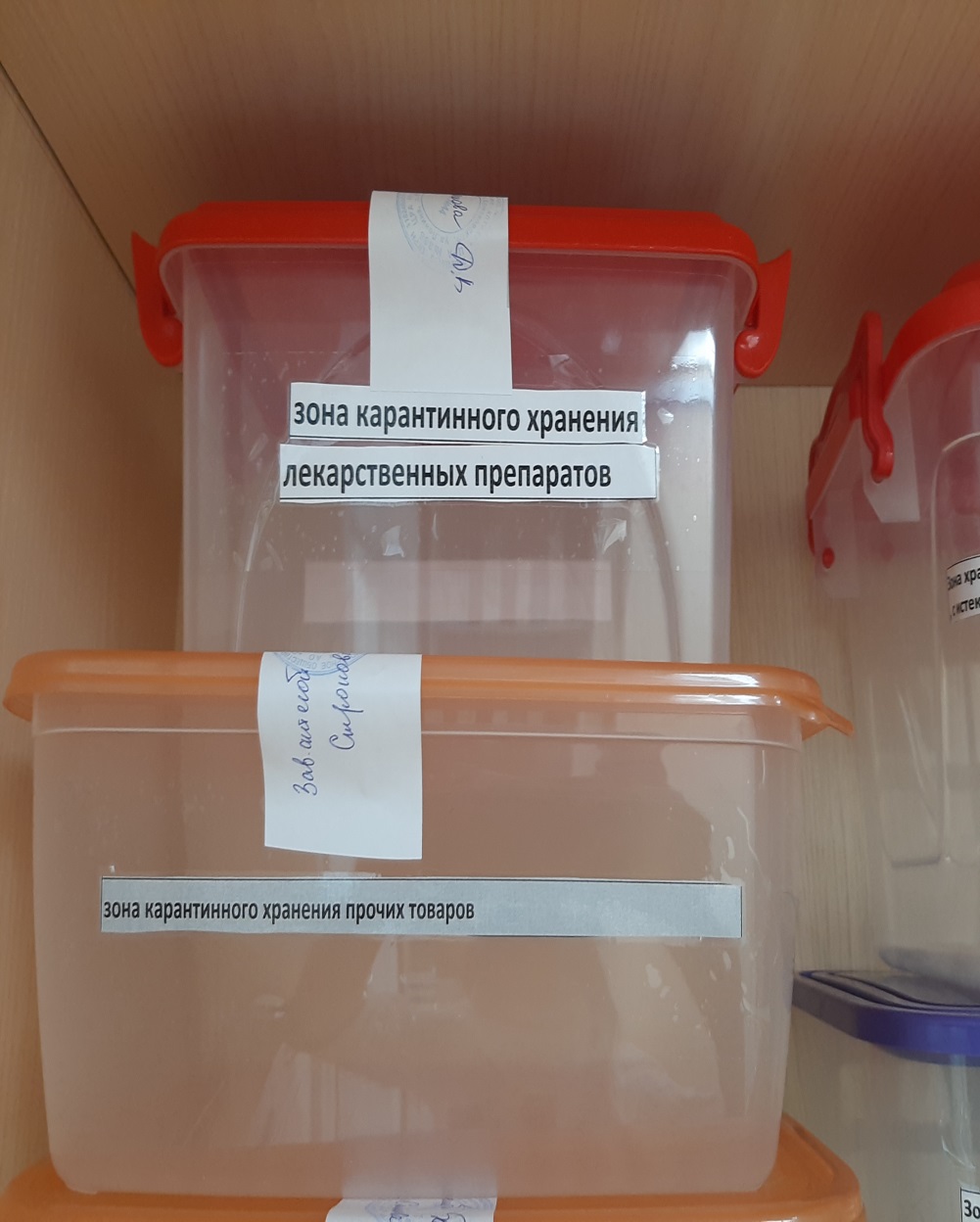 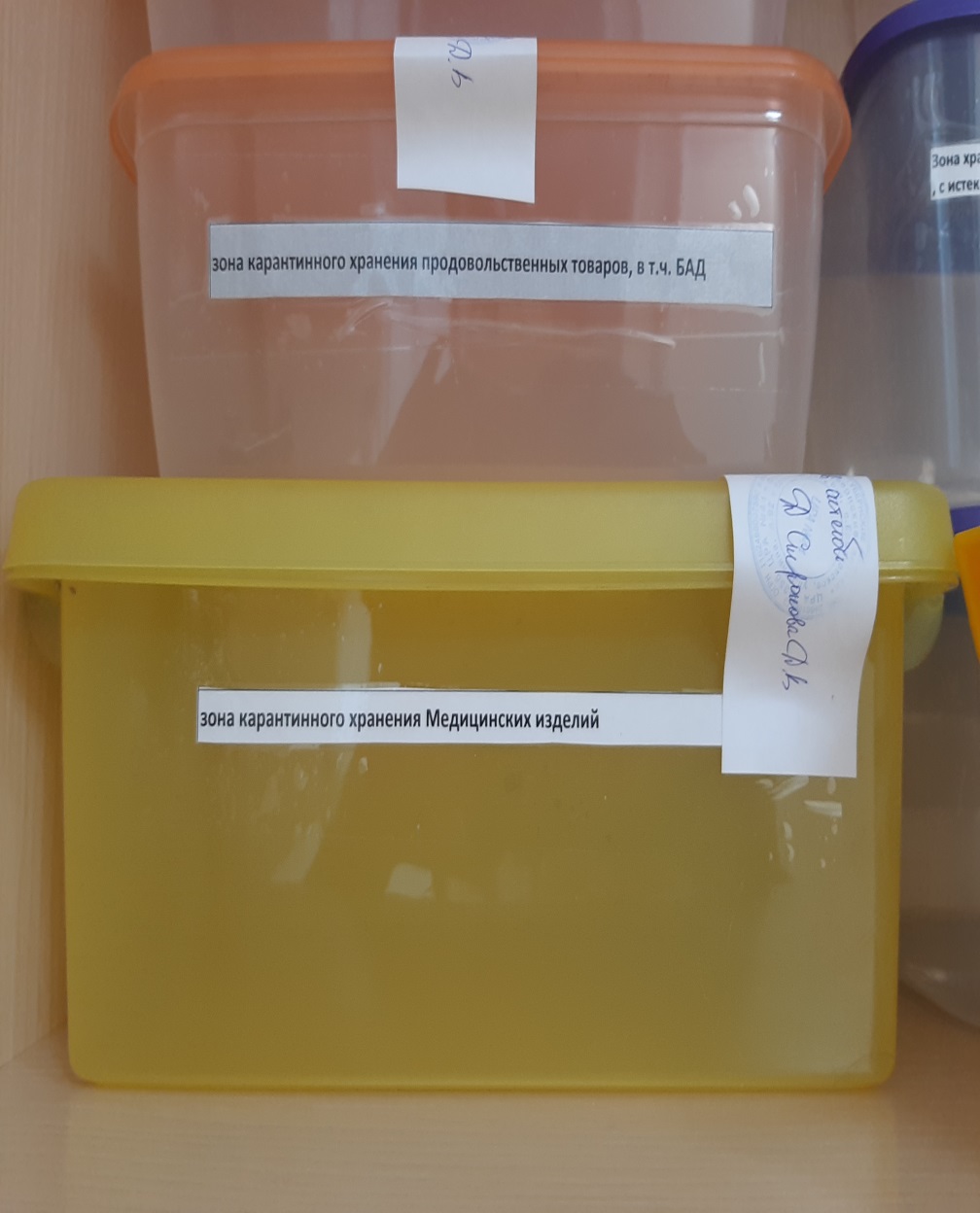 Зоны для хранения фальсифицированных, недоброкачественных, контрафактных ЛП, а также ЛП с истекшим сроком годности.
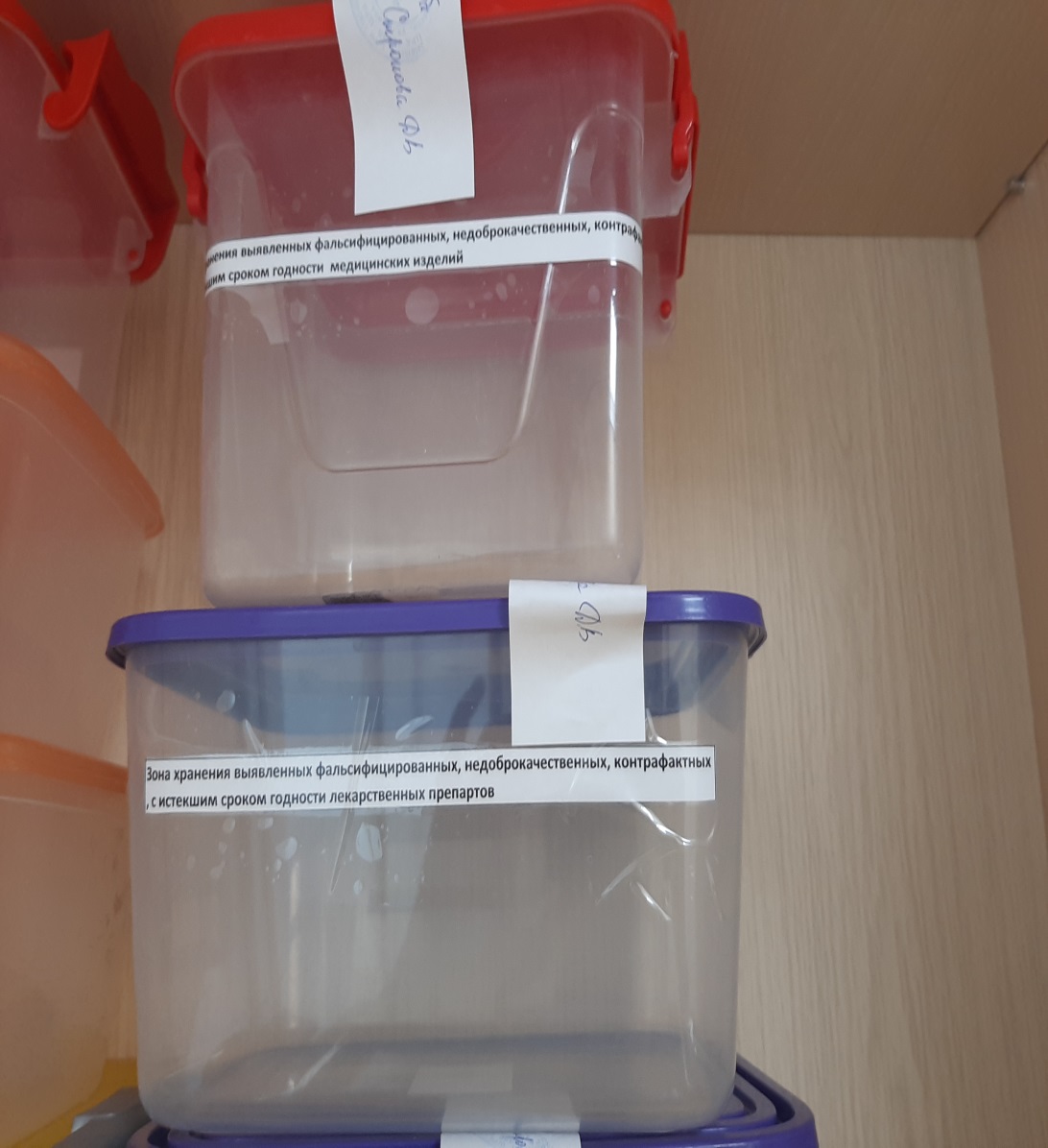 Тара для сбора медицинских отходов
Спасибо за внимание